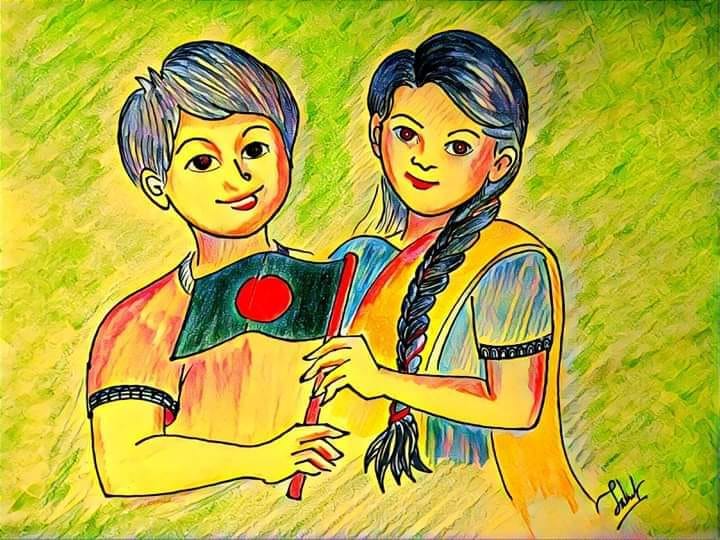 সবাই            কে           স্বাগতম
শিক্ষক পরিচিতি
প্রভাতী ত্রিপুরা
সহকারি শিক্ষক
মাটিরাংগা বালিকা সঃ প্রঃ বিঃ 
মাটিরাংগা ,খাগড়াছড়ি
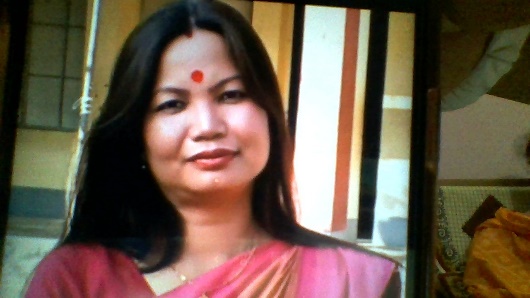 পাঠপরিচিতি
বিষয়ঃ প্রাথমিক বিজ্ঞান 
শ্রেণিঃ ৫ম 
পাঠঃ জনসংখ্যা ও প্রাকৃতিক পরিবেশ ( অধ্যায় – ১৪ )
পাঠ্যাংশঃজনসংখ্যা সমস্যা সমাধানে বিজ্ঞান ও প্রযুক্তির ভূমিকা 
 সময়ঃ৪০মিঃ
শিখনফলঃ ১৮. ২ .১ জনসংখ্যা কে জনসম্পদে রুপান্তরে  বিজ্ঞানের ভূমিকা বর্ণনা করতে পারবে ।
আজকের পাঠ
অধ্যায় ১৪ (জনসংখ্যা ও প্রাকৃতিক পরিবেশ )
জনসংখ্যা সমস্যা সমাধানে বিজ্ঞান ও প্রযুক্তির ভূমিকা
ছবিতে কী দেখা যাচ্ছে ?
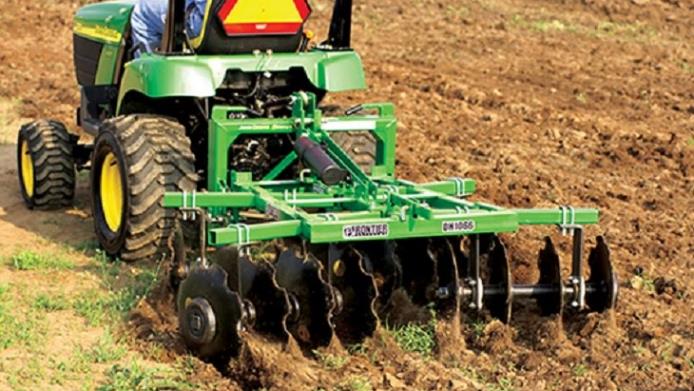 কৃষি প্রযুক্তি
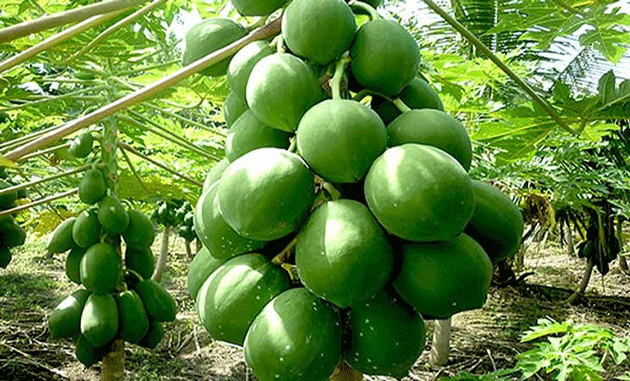 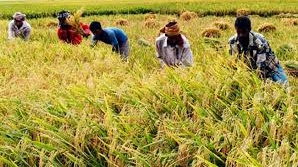 বাড়তি মানুষের চাহিদা পূরণে বিজ্ঞান ও প্রযুক্তি অধিক খাদ্য উৎপাদনে সাহায্য করছে ।
ছবিতে কী দেখতে পাচ্ছ ?
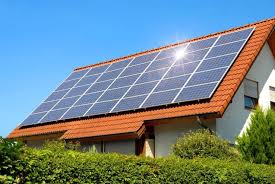 সৌর প্যানেল
এসো সবাই মিলে ছবি দেখি
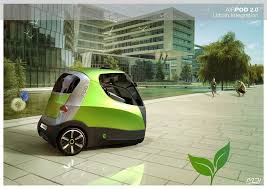 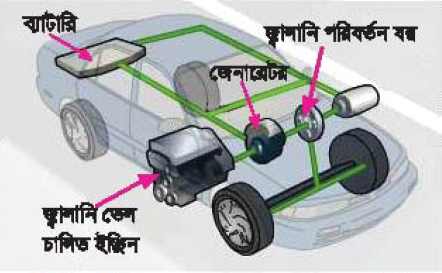 হাইব্রিড গাড়ি
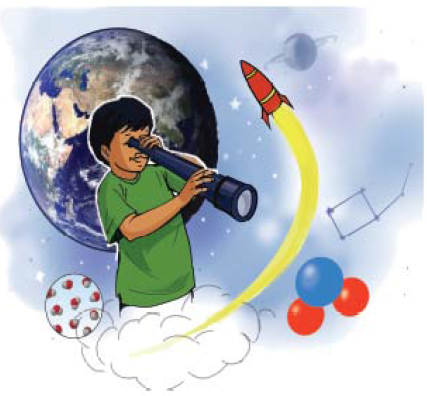 বিজ্ঞান শিক্ষা আমাদের আচরণ পরিবর্তনে এবং বিজ্ঞানের জ্ঞান ও দক্ষতা অর্জনের মাধ্যমে জনসংখ্যা বৃদ্ধিজনিত সমস্যা সমাধানে সাহায্য করে। শুধু তাই নয়, বিজ্ঞান ও প্রযুক্তি দক্ষ মানব সম্পদ তৈরিতেও গুরুত্বপূর্ণ ভূমিকা পালন করে।
দলীয় কাজ
প্রত্যেক দল  জনসংখ্যা সমস্যা সমাধানে বিজ্ঞান ও প্রযুক্তি কীভাবে অবদান রাখছে সে সম্পর্কে ২ টি বাক্য লিখ ।
একক কাজ
বাম পাশের বাক্যাংশের সাথে ডান পাশের বাক্যাংশের মিল করঃ
বিজ্ঞান ও প্রযুক্তি
১। উন্নত কৃষি প্রযুক্তি
অধিক খাদ্য উৎপাদন
২। নবায়নযোগ্য প্রযুক্তি
বাষ্পীয় ইঞ্জিন
৩। বিদ্যুৎ ও তেল দিয়ে চলে
সৌর প্যানেল
৪। দক্ষ মানব সম্পদ তৈরিতে ভূমিকা রাখছে
হাইব্রিড গাড়ি
বাড়ির কাজ
জনসংখ্যা সমস্যা সমাধানে বিজ্ঞান ও প্রযুক্তি কীভাবে অবদান রাখছে সে সম্পর্কে ৫টি বাক্য লিখ ।
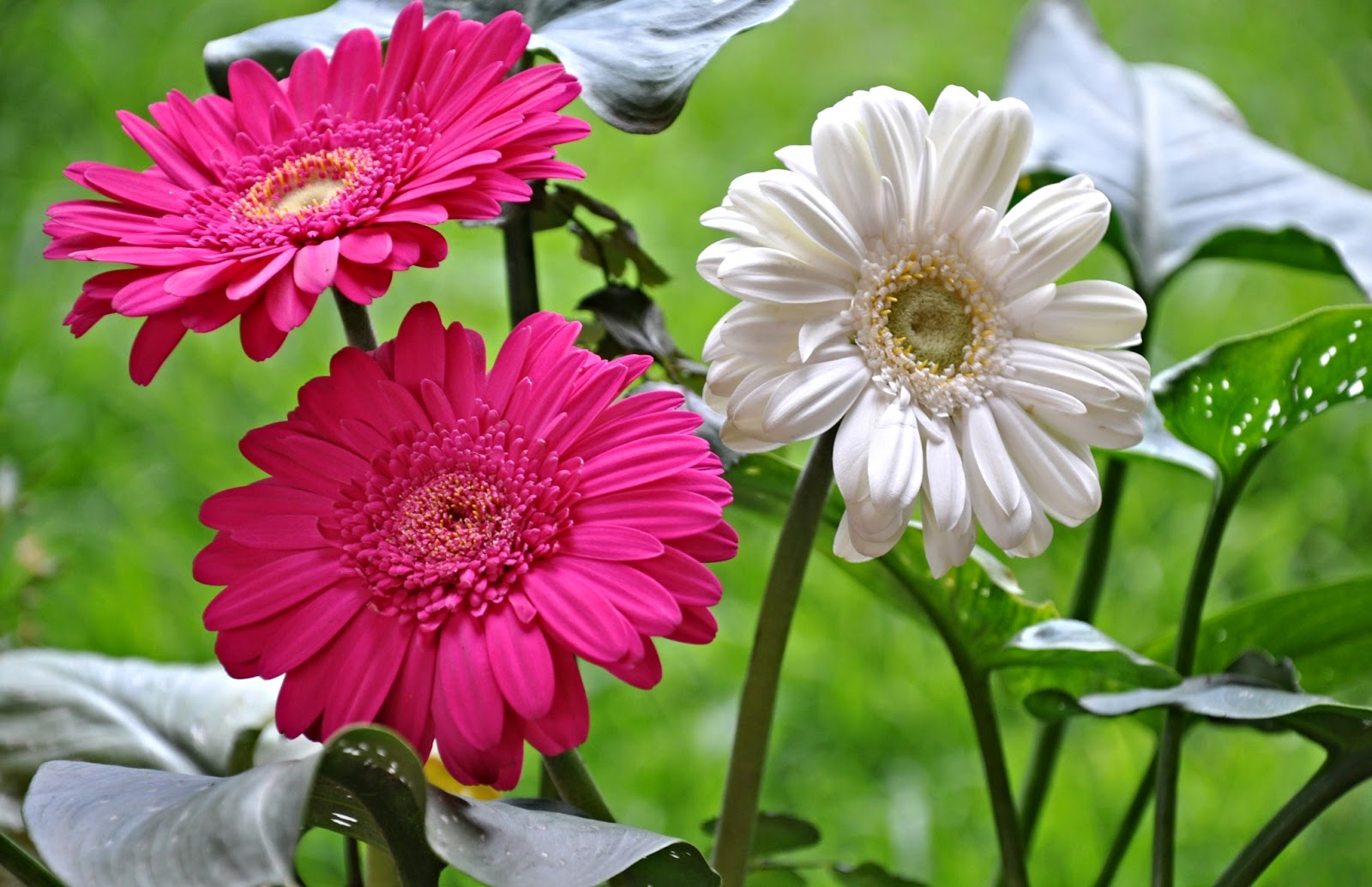 ধন্যবাদ